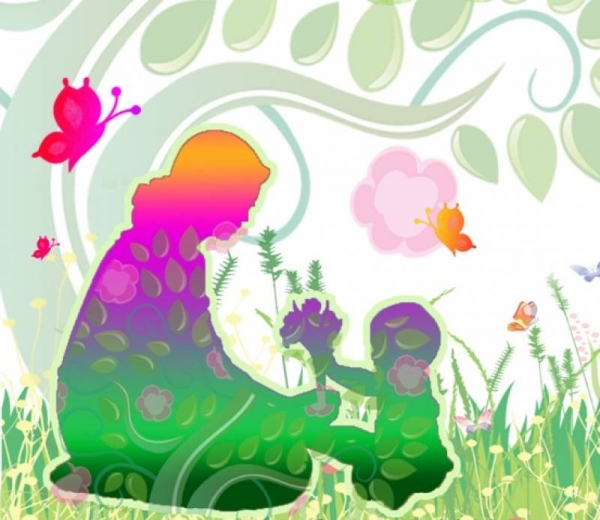 Мамы всякие нужны, мамы всякие важны.
ГБДОУ №11 Невского района СПБ
Средняя группа «Смешарики»
Воспитатели: Э.В.Миллер
                              Н.Н.Кружкова
Актуальность проблемы:
Данный проект направлен на развитие положительного отношения ребенка к окружающему миру, приобщению детей к общечеловеческим ценностям, любви к самому близкому и родному человеку – маме.
Цель проекта:
Привитие у ребёнка общечеловеческих ценностей и уважения к окружающему миру через любовь и привязанность к своей  маме. Познакомить  детей с различными профессиями своих мам.
Задачи для детей:
1.Воспитание чувства любви и уважения к маме;
2.Способствовать сплочению детско-родительских отношений;
3.Способствовать развитию детской речи через выразительное чтение стихов, пословиц, составление рассказов о маме;
4. Расширить представление у детей о разных видах женского труда;
 5. Познакомить детей с  трудовыми действиями, совершаемыми взрослыми, о результатах труда взрослых, об оборудовании, инструментах, необходимых для работы мамам разных профессий;
6. Способствовать формированию положительного отношения, уважения и любви к своей маме и ее труду.
Задачи для педагогов:
1.Повышение профессиональной компетентности в вопросах эмоционально-нравственного воспитания детей.
2. Создание предметно-развивающей среды.
Задачи для родителей:
1.Участие в совместной деятельности по воспитанию детей.
2. Формирование отношений партнерства между родителями и детьми.
Ожидаемый результат:
1.Создание эмоционально благоприятной атмосферы дома и детском саду,  где взаимоотношения между взрослыми и детьми построено на основе доброжелательности и уважения,
2. Привлечение родителей к непосредственной творческой деятельности с детьми.
Тип проекта: познавательно – творческий.
Участники проекта:
Дети, родители, педагоги.
Длительность:средне – срочный
    Срок реализации: ноябрь
Подготовительный этап
Деятельностный этап
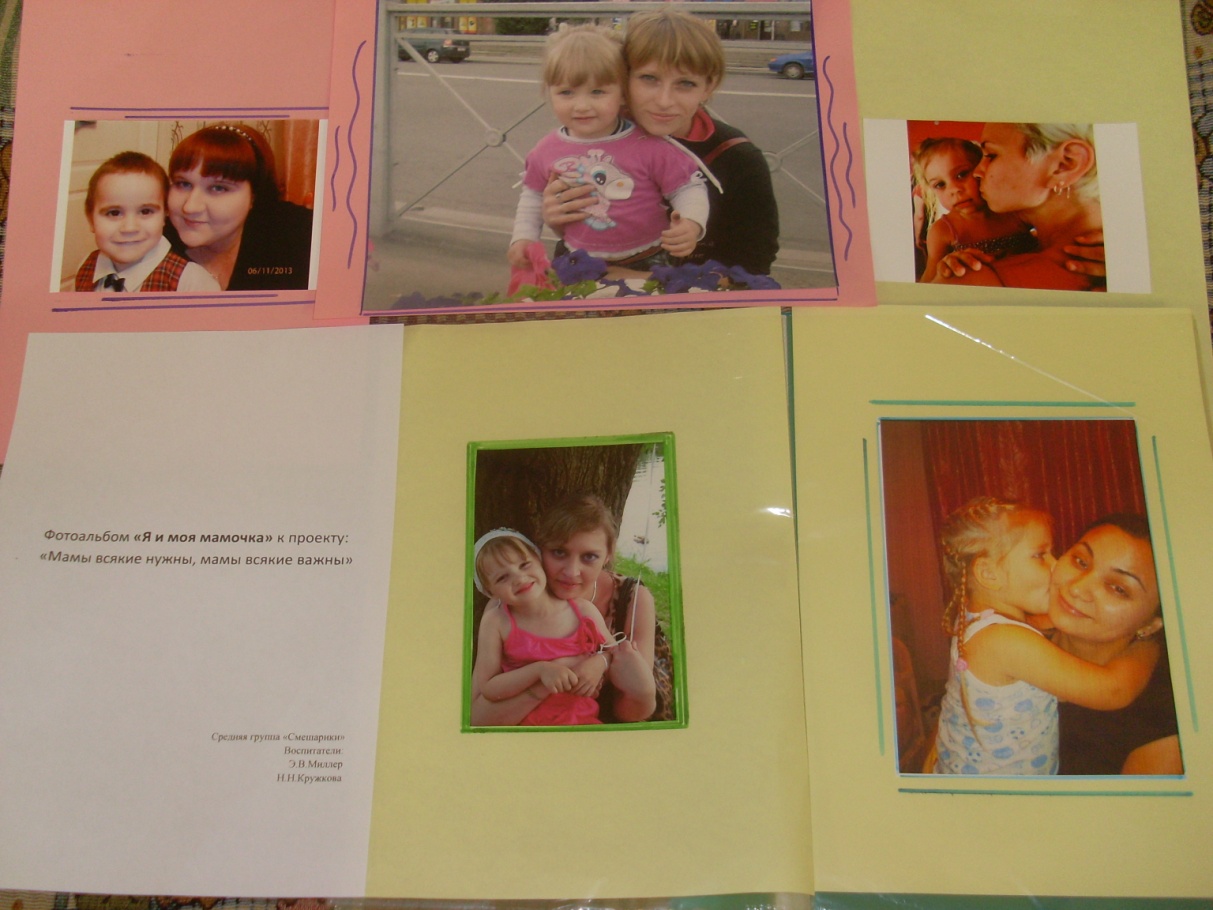 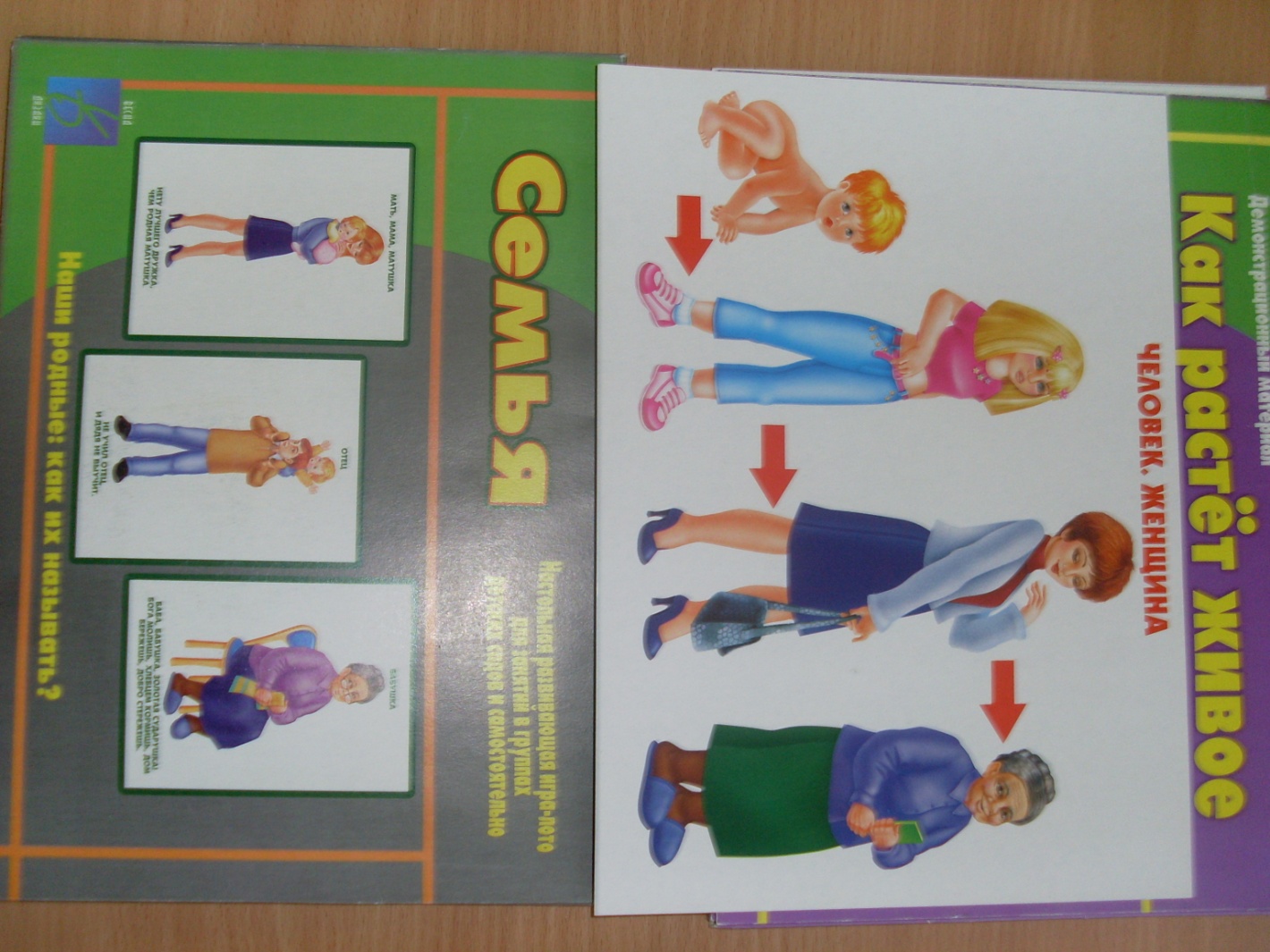 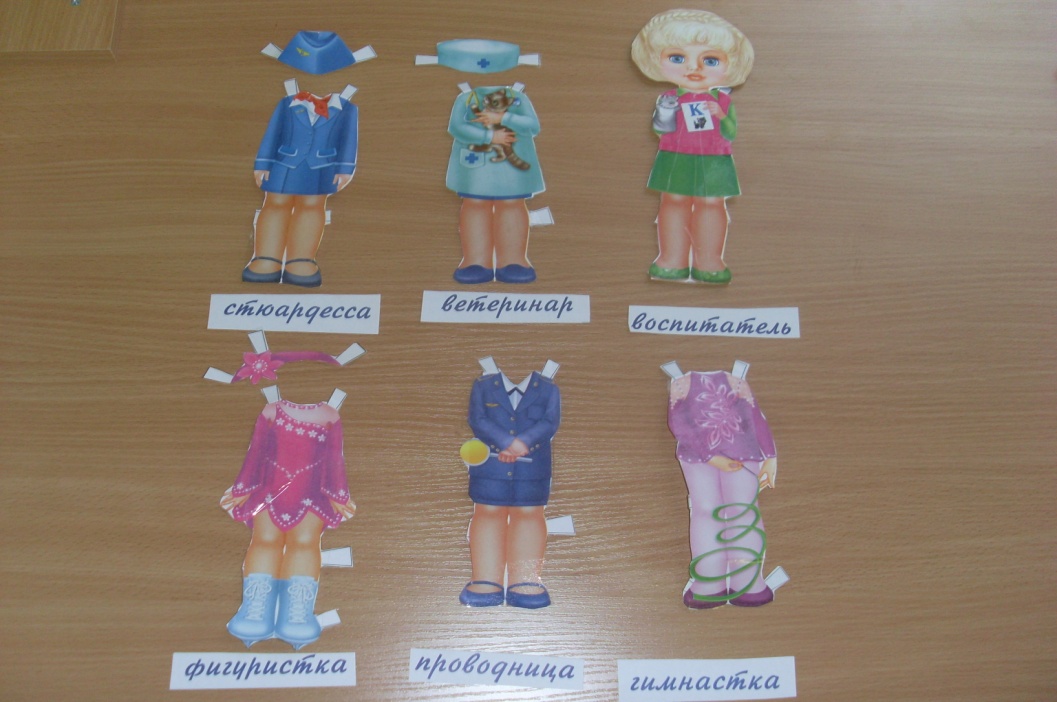 Аппликация «Букет маме».Лепка с использованием природного материала: «Кулон для мамы». Рисование «Кем я стану когда вырасту».
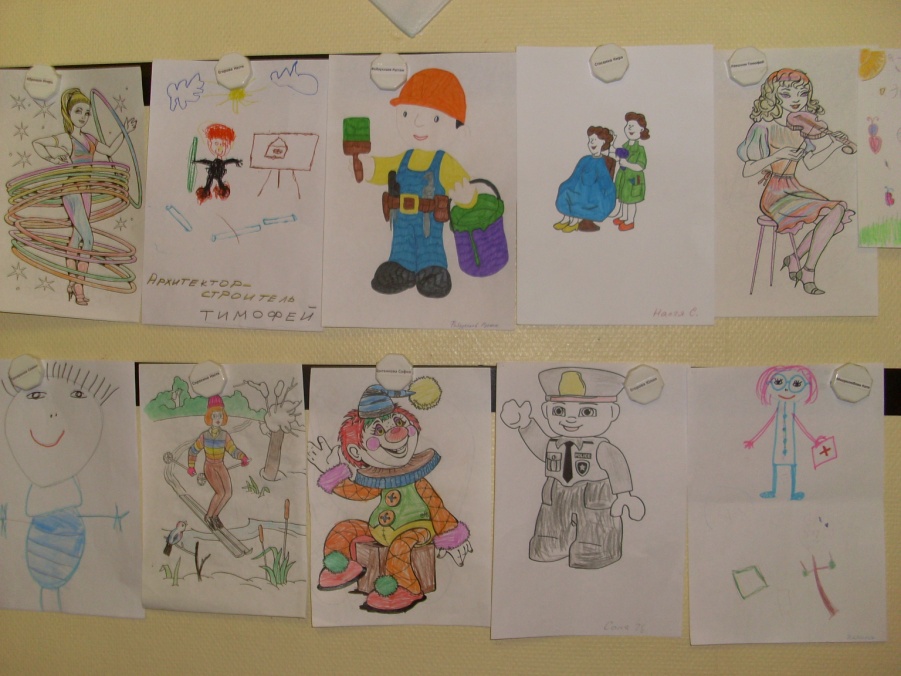 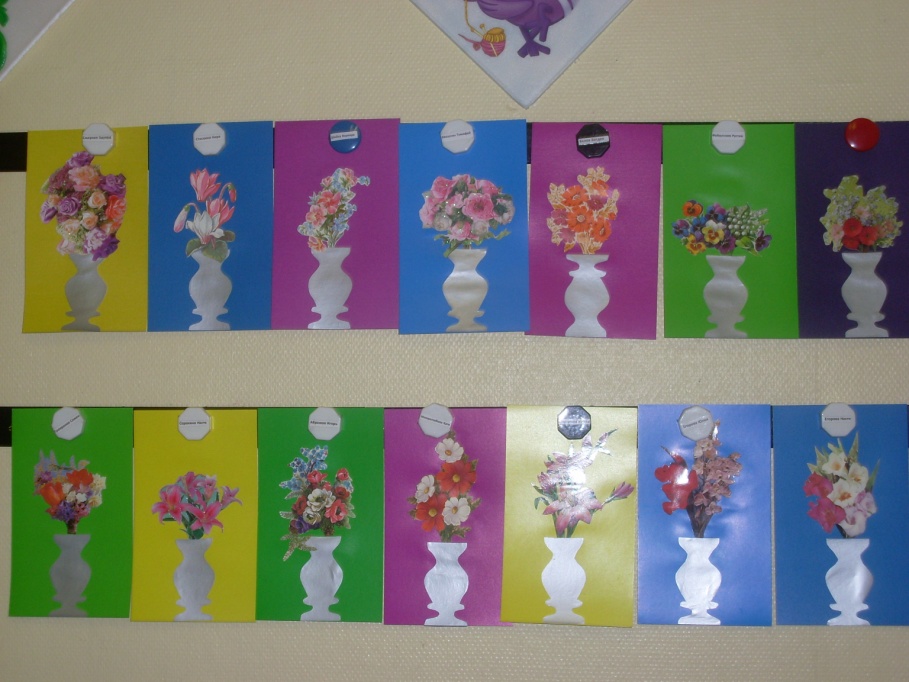 Итоговое мероприятие: конкурс творческих работ  «Мамы всякие нужны, мамы всякие важны»
Спасибо за внимание
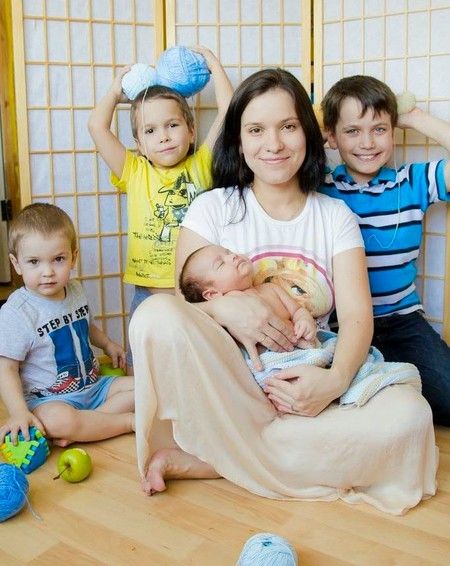 Обойди весь мир вокруг, только знай заранее:Не найдешь теплее рук и нежнее маминых.Не найдешь на свете глаз ласковей и строже.Мама каждому из нас всех людей дороже.Сто путей, дорог вокруг обойди по свету:Мама - самый лучший друг, лучше мамы - нету!